Renormalon in Quasi- Parton Distributions
Wei-Yang Liu, Jiunn-Wei Chen
National Taiwan University

Oct. 10, 2020
TQCD Meeting @ ASIoP, Taiwan
Outline
Large momentum effective theory (LaMET)
Quasi parton distribution function (quasi-PDF)
Renormalon ambiguity
Bubble chain contribution in fixed order perturbation
R-scheme
Summary
Wei-Yang Liu   
Oct. 14, 2020 @ TQCD (ASIoP)
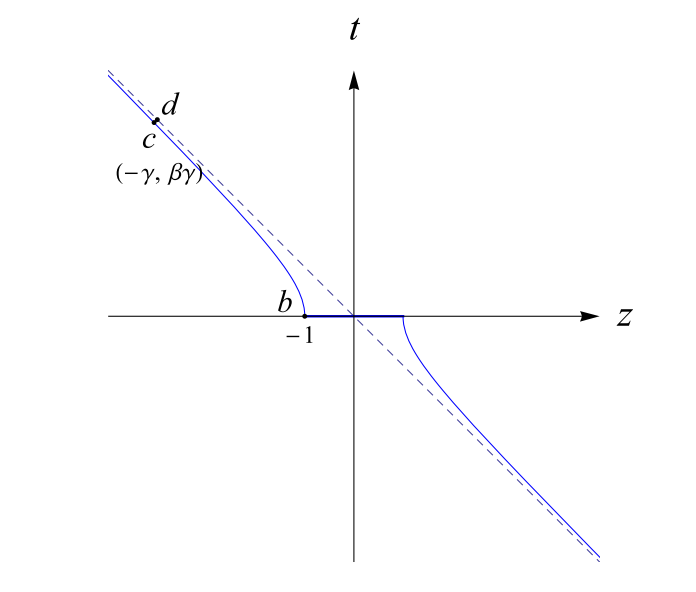 Large Momentum Effective Theory
Parton physics: the physics on light cone can be related to a set of static operators under the idea of LaMET
The static operators measured in infinite momentum frame have the identical configuration as the light front operators measured in any finite momentum frame
Wei-Yang Liu   
Oct. 14, 2020 @ TQCD (ASIoP)
Quasi Parton Distribution Function
Large momentum factorization

Higher-twist corrections have also a similar convolution to the leading-twist.

The short distance physics is encoded in  and  while the long distance physics is encoded in  and .
Higher twist suppressed by powers of Pz
Wei-Yang Liu   
Oct. 14, 2020 @ TQCD (ASIoP)
[Speaker Notes: Distance compared with 1/Λ
Since IMF show the equivalence to the light cone, starting with a large but finite momentum, we can expand the quasi-PDF in powers of Pz]
Renormalon Ambiguity
Expanding  as a perturbative series in terms of renormalized 


In , scale separation is not complete.
renormalized in dim reg scheme only contains logarithmic dependence in
→
Low energy non-perturbative physics could still exist in , slowing down the convergence of the perturbative computation.
Wei-Yang Liu   
Oct. 14, 2020 @ TQCD (ASIoP)
Renormalon Ambiguity
The source of slow convergence can be identified as renormalon effect, which can be seen in Borel plane.
Borel series

Inverse Borel transform
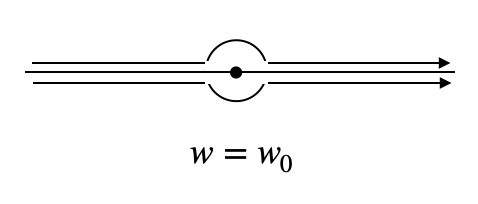 where
Wei-Yang Liu   
Oct. 14, 2020 @ TQCD (ASIoP)
Renormalon Ambiguity
Full order summation is needed → bubble chain insertion
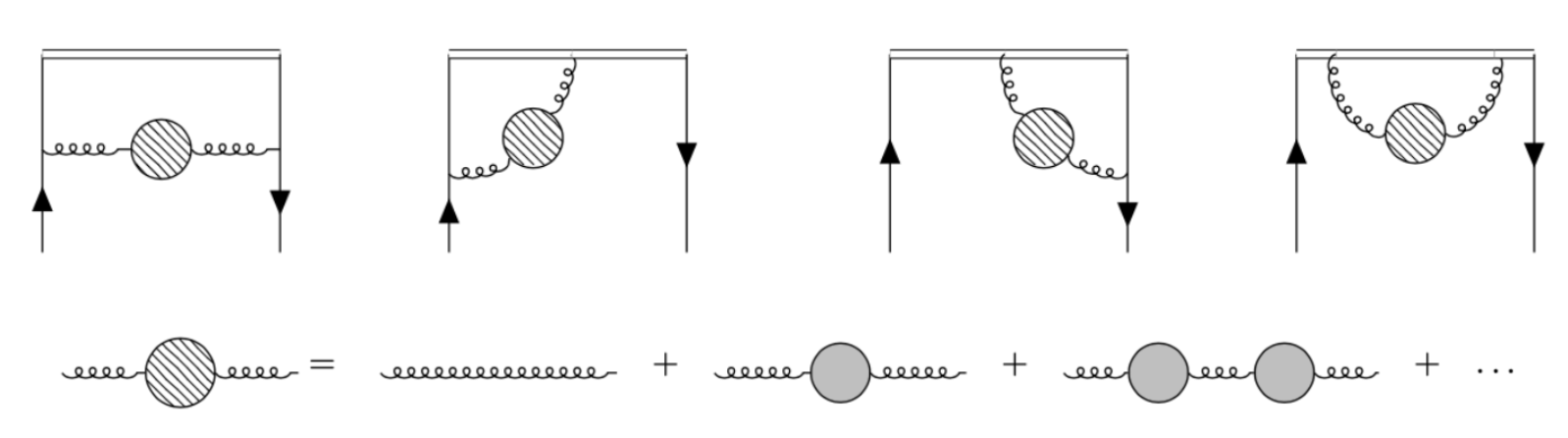 Gluon vacuum polarization
Wei-Yang Liu   
Oct. 14, 2020 @ TQCD (ASIoP)
Renormalon Ambiguity
At quark level, the Borel series of quasi-PDF:



PDF can be achieved by taking  before the transverse momenta is integrated.
where   is the off-shell IR regulator
Wei-Yang Liu   
Oct. 14, 2020 @ TQCD (ASIoP)
Renormalon Ambiguity
Renormalon ambiguity at w=1 pole in Borel plane

Extended to nucleon level, the matching kernel can be rewritten as a matching formula
Wei-Yang Liu   
Oct. 14, 2020 @ TQCD (ASIoP)
Renormalon Ambiguity
A proper IR regularization , 




Particle number is conserved:
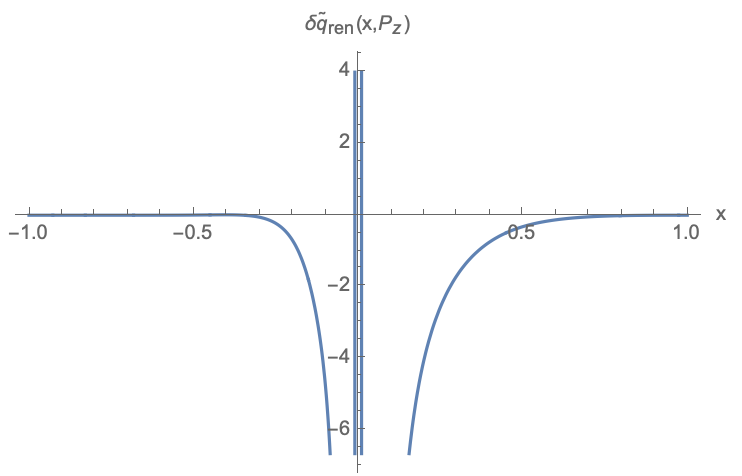 Wei-Yang Liu   
Oct. 14, 2020 @ TQCD (ASIoP)
Bubble chain in fixed order perturbation
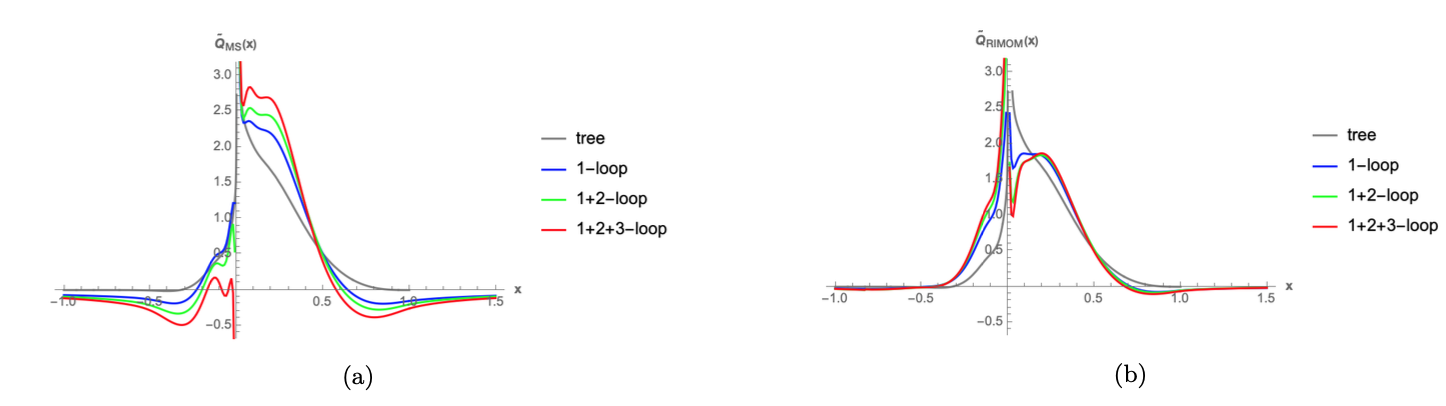 The nth-order matching kernel can be obtained from Borel series
αs = 0.283, Pz = 1.5 GeV, μ = 3 GeV, μR = 2.4 GeV, pzR = 1.201 GeV
Wei-Yang Liu   
Oct. 14, 2020 @ TQCD (ASIoP)
R-scheme
R-scheme designed to remove the leading renormalon ambiguity which is proportional to
Wei-Yang Liu   
Oct. 14, 2020 @ TQCD (ASIoP)
R-scheme
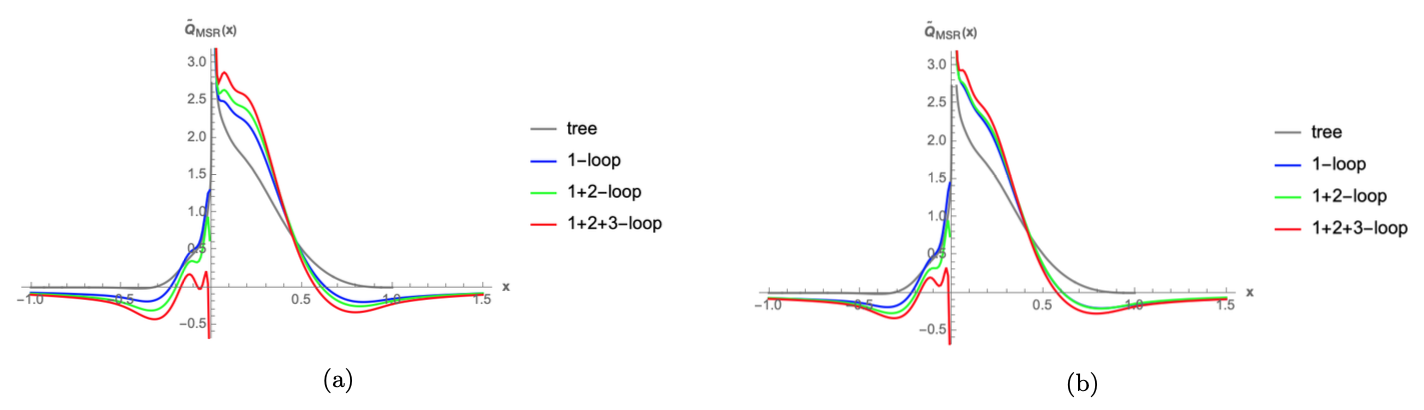 Consistent with the expectation that R-scheme is reduced to the MS to MS matching when Pz′ = 0 
More effective with larger Pz
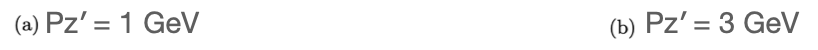 Pz′ = 1 GeV
Wei-Yang Liu   
Oct. 14, 2020 @ TQCD (ASIoP)
Summary
Renormalon ambiguity with bubble chain insertion is an twist-4 effect of order , significant at small x.
Particle number is conserved in  with a proper treatment to identify the delta function contributions in numerical calculation.
Excellent convergence at three-loops for the RIMOM to matching kernel is found.
R-scheme improves the convergence of matching kernel at three-loops.
Wei-Yang Liu   
Oct. 14, 2020 @ TQCD (ASIoP)
Thanks for Listening
Results
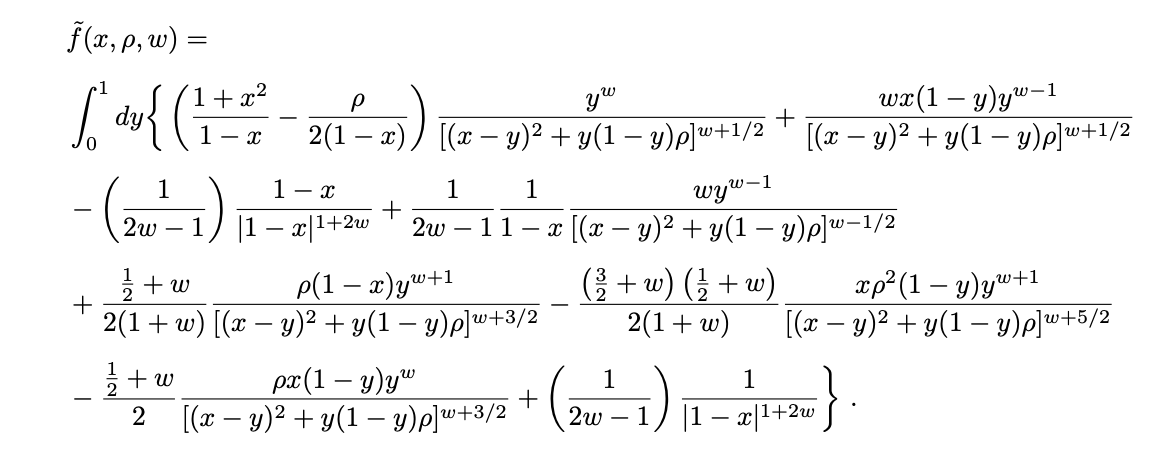 Wei-Yang Liu   
Oct. 14, 2020 @ TQCD (ASIoP)
Results
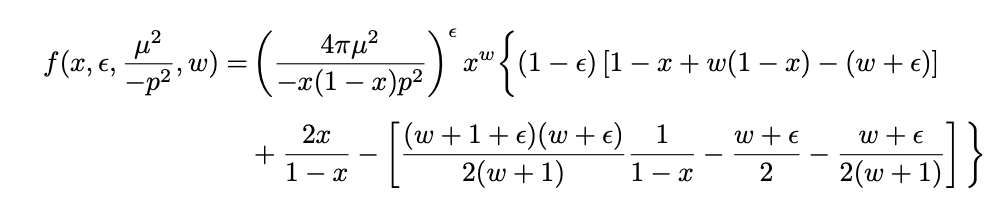 Wei-Yang Liu   
Oct. 14, 2020 @ TQCD (ASIoP)